Do Now 11.5.13
Innovations of Mesopotamia
Cuneiform
The Sumerian writing system was developed around 3300 BCE
It is considered the first alphabet
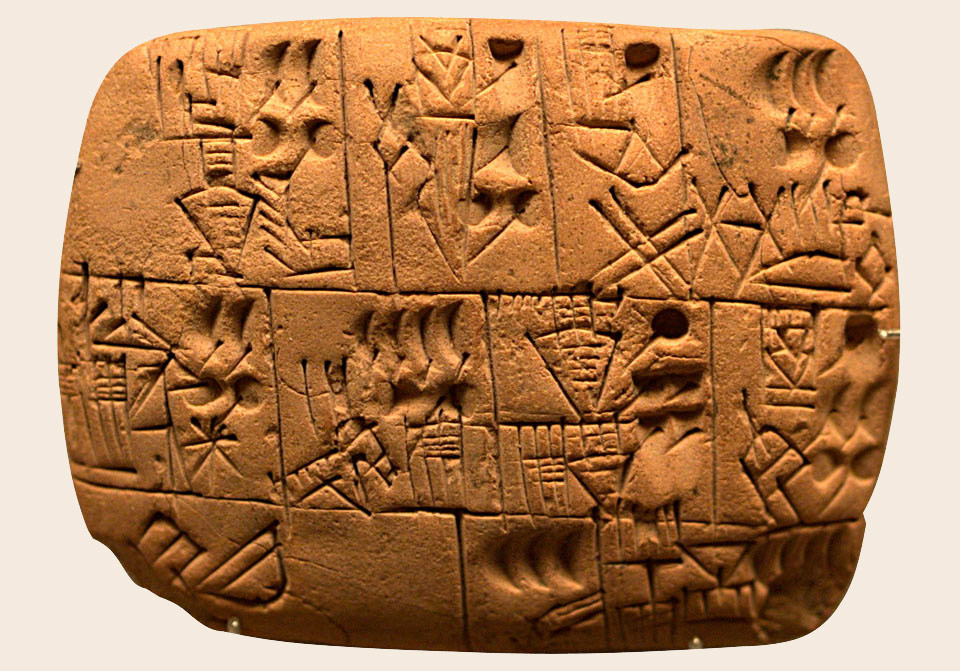 The development of writing impacted all aspects of Sumerian life. Farmers could record which crops they grew each year and record plans for future planting. Merchants were able to keep detailed records of their transactions. Laws could be written down and standardized across large areas. Records of legal disputes and the resulting settlements could also be kept.
Plow
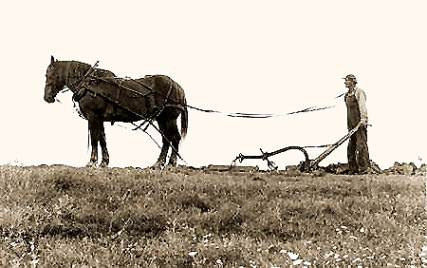 Irrigation Techniques
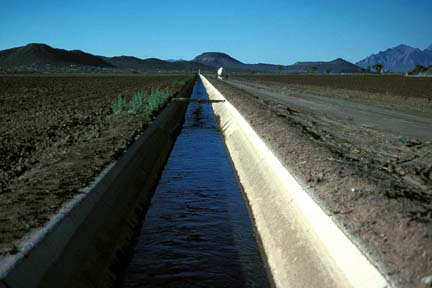 Calendars
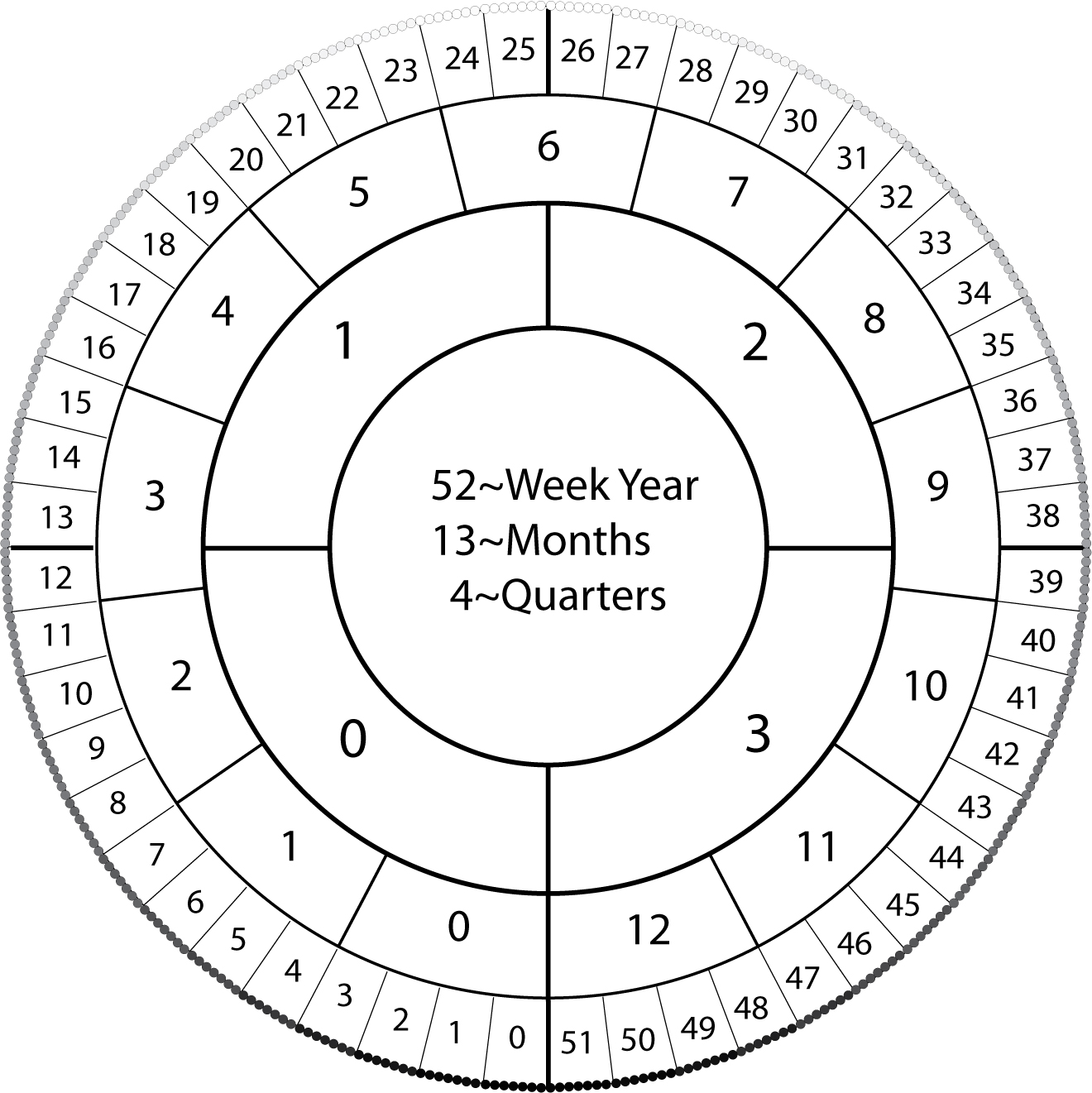 Choose one Mesopotamian innovation and write a paragraph telling how life would be different without it!